PowerPoint 形式のメリット デメリット ホワイトボード テンプレート
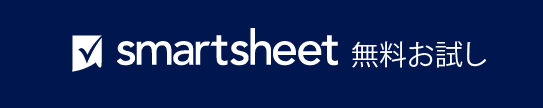 このテンプレートの使用場面: 
このメリット デメリット ホワイトボード テンプレートは情報を視覚的に整理できるため、ブレインストーミングに最適です。これにより、チームはさまざまな選択肢の長所と短所を協同して探ることができます。
テンプレートの注目の機能: 
重要度に基づいて色分けされた付せんにより、メリットとデメリットに優先順位を付けることができます。プラスの要素とマイナスの要素を視覚的に配置することで、チームは潜在的なリスクや機会を明確に特定できるようになります。
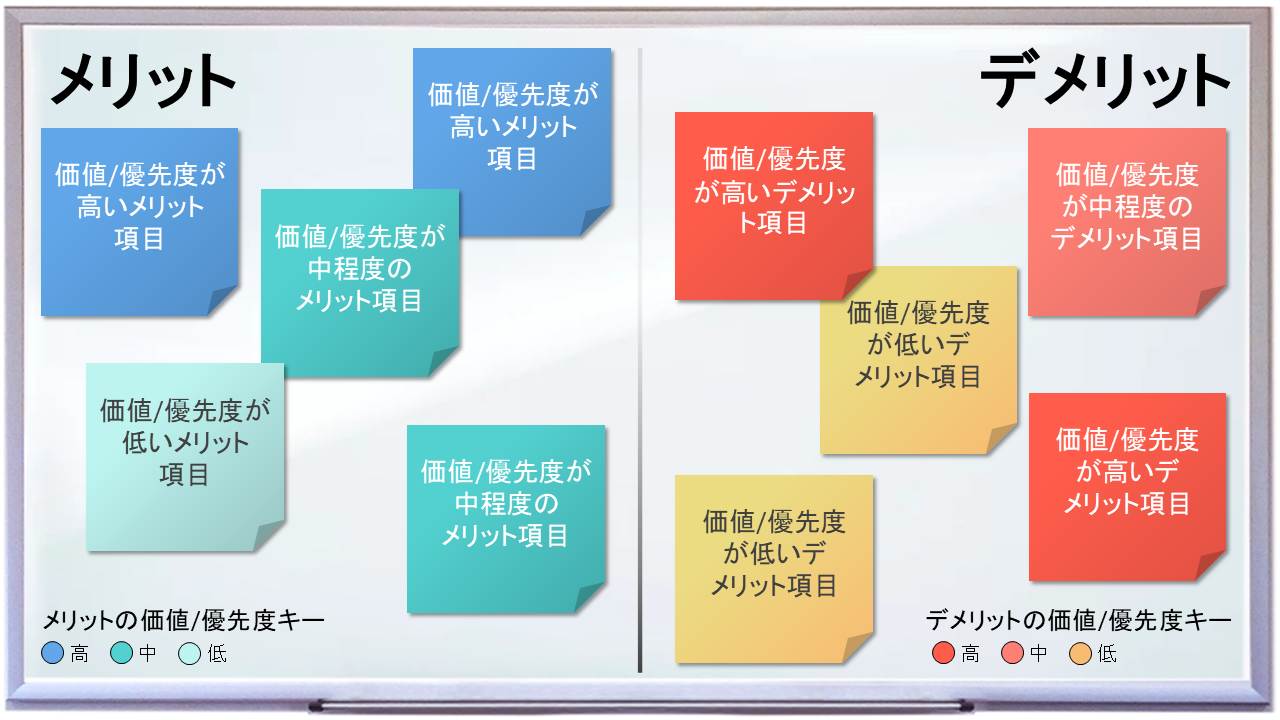 メリット
デメリット
価値/優先度が高いメリット項目
価値/優先度が高いデメリット項目
価値/優先度が高いメリット項目
価値/優先度が中程度のデメリット項目
価値/優先度が中程度のメリット項目
価値/優先度が低いデメリット項目
価値/優先度が低いメリット項目
価値/優先度が高いデメリット項目
価値/優先度が中程度のメリット項目
価値/優先度が低いデメリット項目
メリットの価値/優先度キー
デメリットの価値/優先度キー
高        中	       低
高        中        低